Товарознавство
Полусмяк Юлія Ігорівна
Тема 5. Вимірювальне устаткування підприємств торгівлі
Тема 5. Вимірювальне устаткування підприємств торгівлі
Тема 5. Товарознавча характеристика основних продовольчих та непродовольчих товарів
1. Потреби в товарах
 2. Класифікація та характеристика вимог до товару
3.  Властивості  непродовольчихтоварів
4. Властивості продовольчих товарів
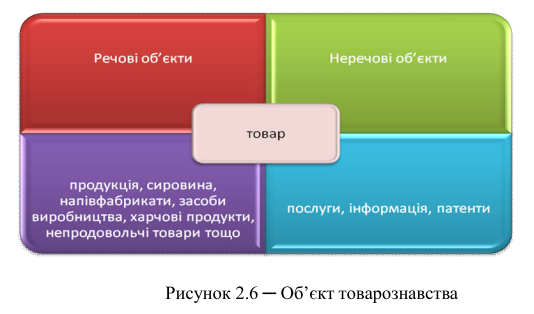 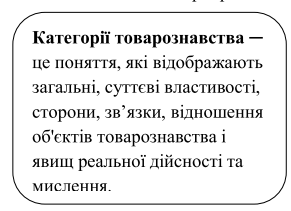 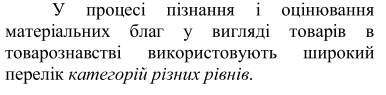 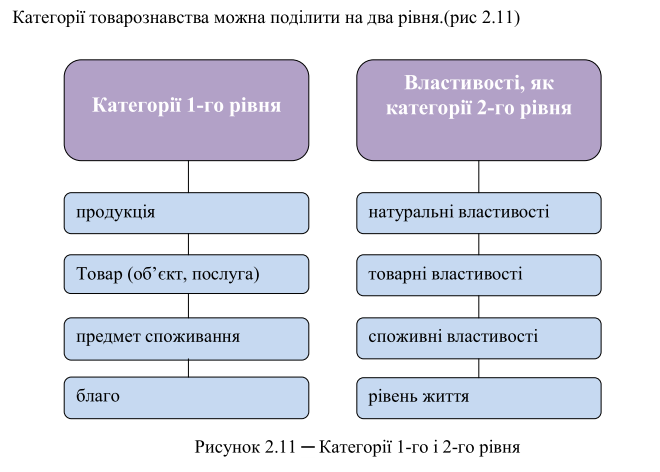 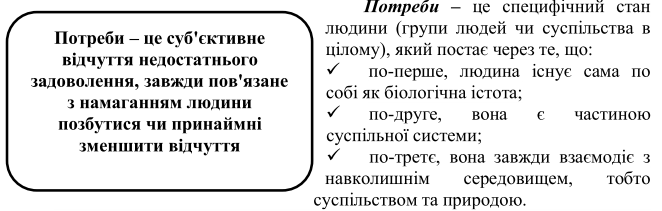 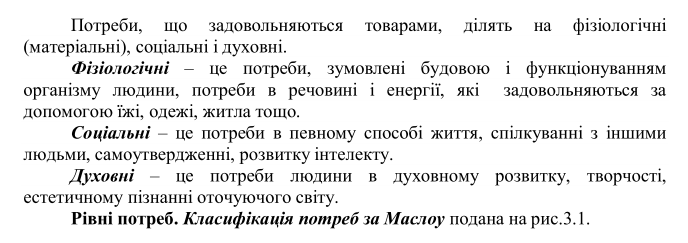 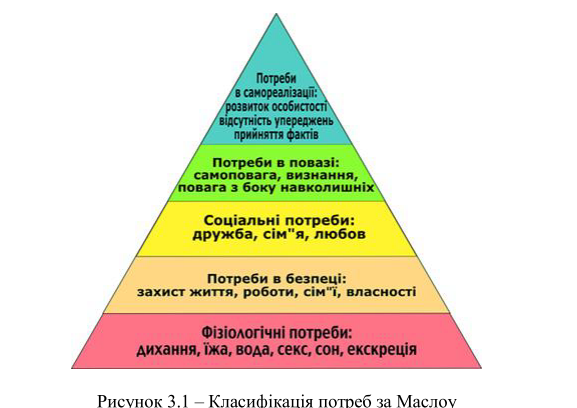 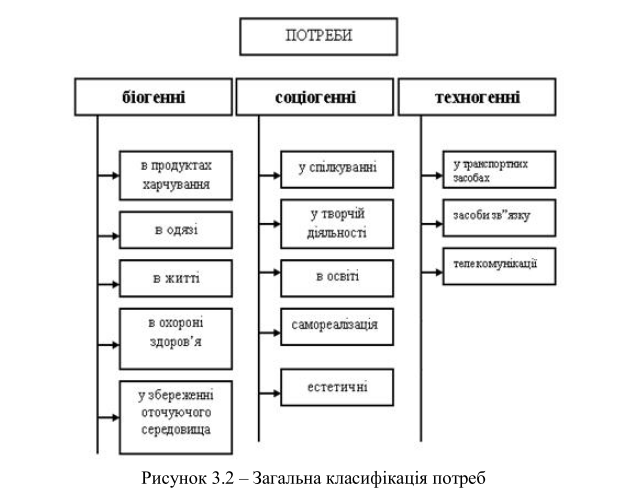 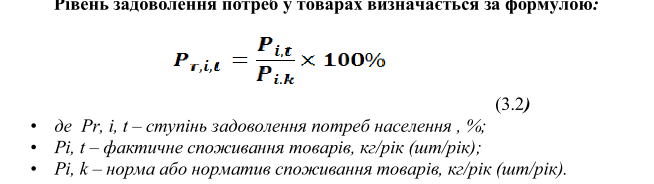 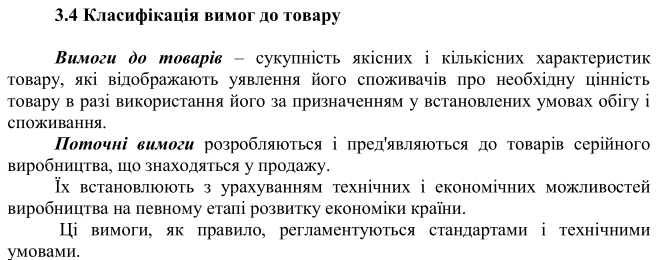 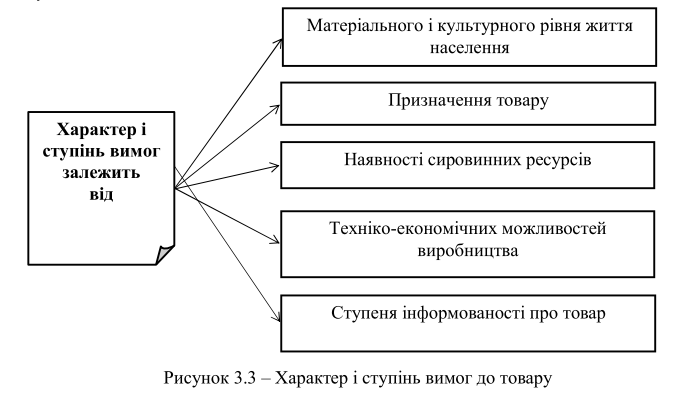 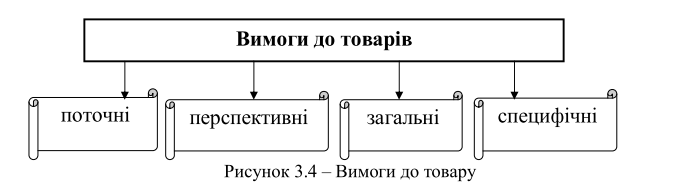 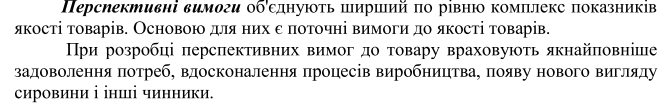 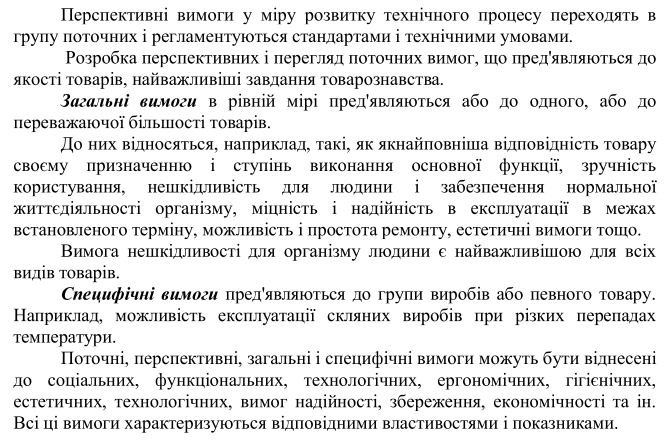 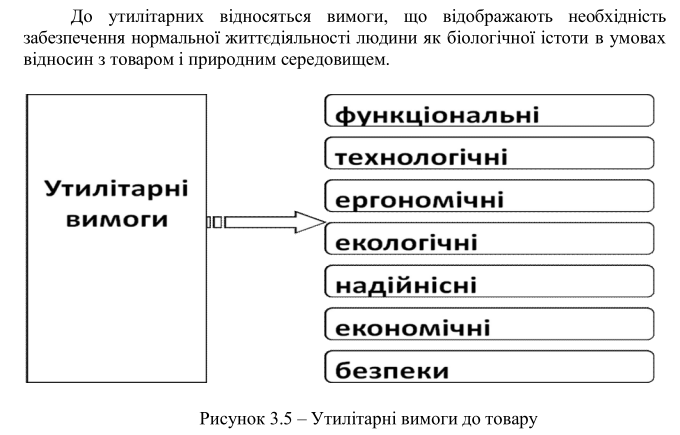 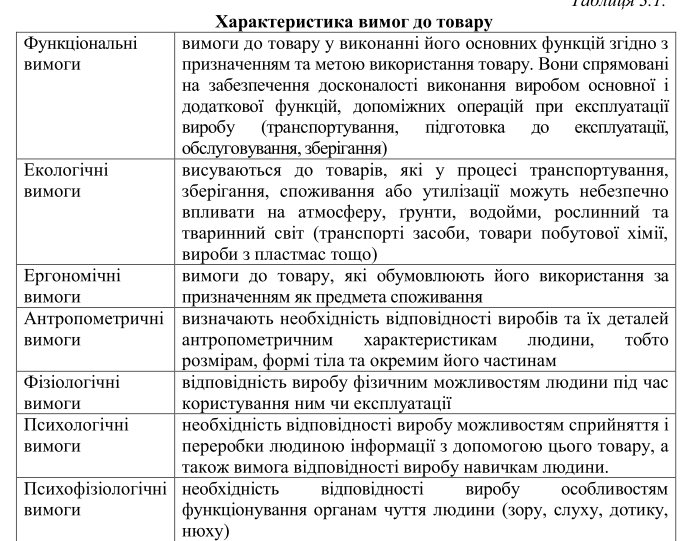 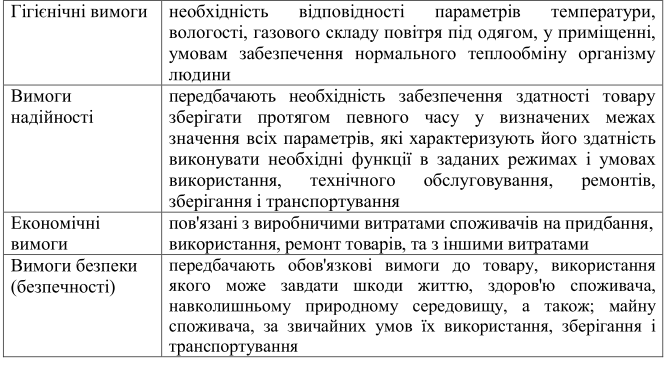 3.
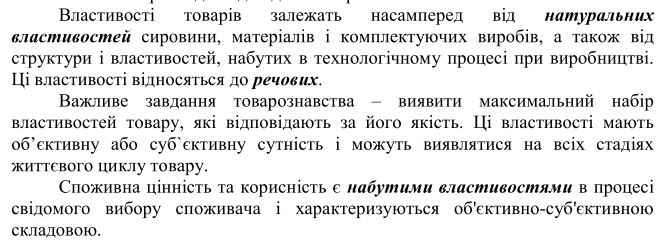 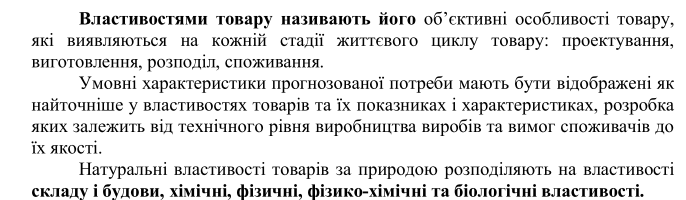 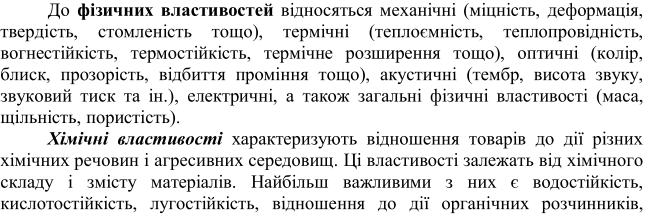 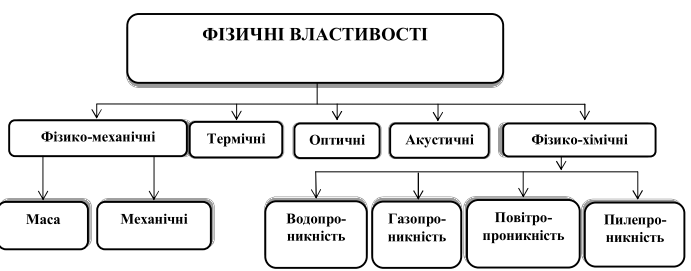 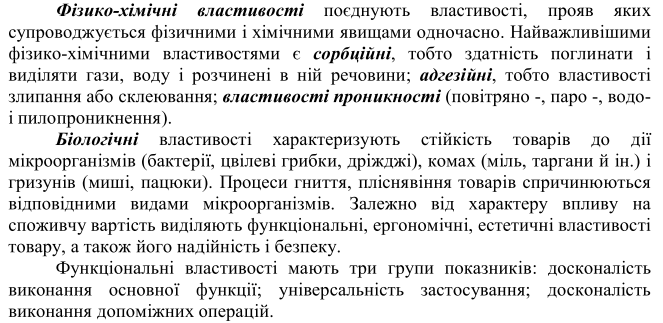 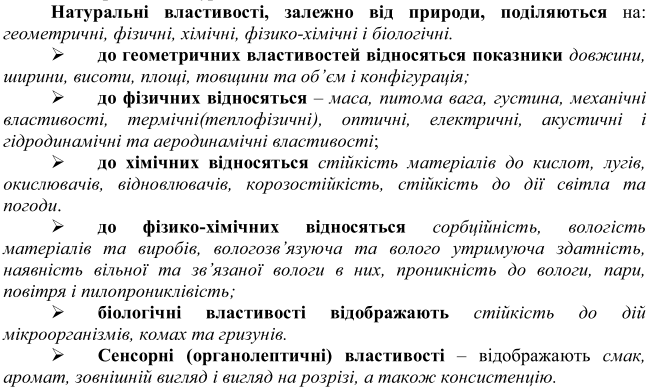 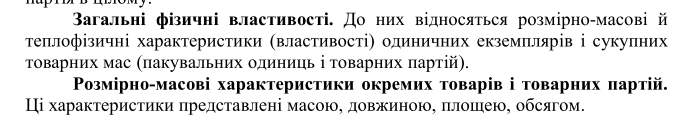 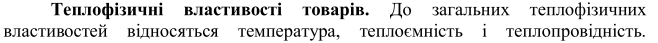 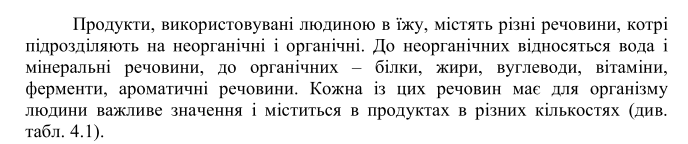